Arhitectura Calculatoarelor T.5 –Procesorul
Cipul microprocesorului. Unităţi funcţionale. Unitatea centrală de prelucrare. Caracteristicile microprocesorului. Istoric al evolutiei microprocesoarelor. Caracteristicile ultimelor microprocesoare. Exemple de microprocesoare – Intel. UltraSPARC II. INTEL 8086. ARHITECTURA ŞI FUNCŢIONAREA UCP. Descrierea unităţilor funcţionale. Caracteristici arhitecturale. Schema generală a unui microprocesor 8086 Modelul programatorului de asembler. Ciclul instrucţiune. Registrele microprocesorului Adresarea memoriei. Segmentarea memoriei. Formatul instrucţiunii. Moduri de adresare
Scopul Lecției: De a face cunoștință cu istoricul dezvoltării microprocesoarelor. Caracteristicile lor de bază și Schema generală a microprocesorului i8086
Studentul trebuie să cunoască:
§  Noțiunea de microprocesor
§  Caracteristicile microprocesoarelor
§  Arhitectura și funcționarea i8086
§  Modelul programatorului asembler
§ Registrele microprocesorului i8086
§ Segmentarea memoriei. Formatul instrucţiunii. Moduri de adresare
Conf. Univ. Dr. Crețu Vasilii
Cipul microprocesoruluiMicroprocesorul este “creierul” calculatorului. El este o unitatate centrală de procesare încorporată într-o singură pastilă de circuit integrat (un cip sau chip) care citeşte instrucţiunile unui program depus în memoria principală, le decodifică şi le execute secvenţial (una după alta).
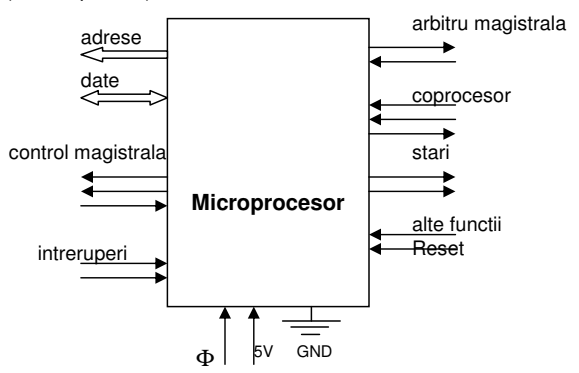 Cipurile microprocesor comunica cu lumea exterioara prin pini. In functie de directia pe care circula semnalele acestia se clasifica in:- pini de intrare – prin care microprocesorul primeste semnale de la celelalte unitati functionale ale sistemului de calcu- pini de iesire – prin care microprocesorul transmite semnale celorlalte unitati functionale- pini de intrare/iesire – prin care microprocesorul poate primi si transmite semnale.
In functie de tipul datelor vehiculate prin pini avem:- pini de adresa- pini de date- pini de control (magistrala, intreruperi, semnalizare, etc.)pini de stare- pini de alimentare si masa
Unităţi funcţionaleUnitatile functionale componente ale microprocesoarelor actuale sunt:
CPU (Central Processing Unit) – unitatea centrală de prelucrare. Reprezintă unitatea de procesare (execuţie) a instrucţiunilor, aritmetica numerelor întregi şi de coordonare a întregului sistem. 

FPU (Floating Point Unit) – unitatea în virgulă mobilă, specializată în aritmetica numerelor reale reprezentate în format virgulă mobilă (standard IEEE 754) 

MMU (Memory Management Unit) – unitatea de gestiune a memoriei, realizează automat gestiunea memoriei. 
MMX (MultiMedia eXtension) – unitate multimedia specializată în prelucrări grafice
[Speaker Notes: Reprezentarea in virgule Mobila Setul de instructiuni]
Unitatea centrală de prelucrareCPU include următoarele unităţi funcţionale:
- UAL (Unitatea Aritmetica si Logica) reprezinta o unitate combinaţională cu două intrări şi o ieşire care executa operaţii aritmetice si logice.- UC (Unitatea de Comanda) este unitatea functionala care programează execuţia secvenţială a tuturor operaţiilor necesare efectuării instrucţiunilor, generând semnale de comandă pentru tot sistemul, dirijând fluxul de date, corelând viteza de lucru a unităţii centrale de prelucrare cu memoria, etc.. Activitatea unităţii de comandă este pilotată de un semnal de ceas a cărui frecvenţa este acum de ordinul sutelor de MHz.
- Registrii Aceştia reprezintă elemente de memorare în care se stochează temporar date sau adrese. Unii sunt folosiţi pentru urmărirea execuţiei instrucţiunilor (registrul contor de program), alţii sunt folosiţi în calcule (regiştri cu scop general), altul păstrează starea programului în execuţie (registru de stare), alţii pentru calculul adreselor de memorie (regiştri de adresă). Aceştia reprezintă cea mai rapidă formă de memorie din sistem fiind direct conectaţi la UAL.
Efectuarea transferurilor de date şi comenzi intre unitatile functionale ale microprocesorului se face pe magistrala internă de date a microprocesorului. Semnalele electrice prin care microprocesorul dă comenzi de execuţie către memorie şi către celelalte componente din sistem se numesc semnale de comandă. Semnalele electrice prin care microprocesorul culege informatii privind starea componentelor din sistem se numesc semnale de stare.
Lungimea (numărul de biţi) regiştrilor interni se corelează de obicei cu lăţimea (numărul de linii) ale magistralei de date. Aceasta e măsura numărului de biţi ai microprocesorului. Microprocesoarele cu structură fixă sunt de 8,16,32,64 biţi. Lungimeade cuvânt a microcalculatoarelor realizate cu microprocesoare « bit slice » (felii de bit), a căror structură e flexibilă, va fi un multiplu întreg al numărului de biţi ai unei felii. Registrul de adrese, respectiv lăţimea magistralei de adrese defineşte spaţiul dememorie adresabil direct de microprocesor. O magistrală de adrese de 16 biti permite adresarea a 216=65536 celule distincte, iar 20 linii de adresă ne duc în lumea megaocteţilor: 220=1.048.576 celule adresabile.
Memoria adresata direct de microprocesor se poate impartii in memorie program si memorie de date. Memoria program contine instructiuni executabile de catre microprocesor, iar memoria de date date utilizate de instructiunile programului. Datele utilizate in program pot fi adrese (de adresare) sau date stocate in memorie (adresate).
Caracteristicile microprocesorului :
 Frecventa ceasului
 Laţimea magistralei de date
 Laţimea magistrala de adrese
 Setul de instructiuni
 Arhitectura UCP
Istoric al evolutiei microprocesoarelor
Microprocesoare INTEL
1973-1977
- perioada specifica microprocesorului pe 8 biţi si adrese 16 biţi- set de instructiuni extins pentru manipulare date pe 16 biţi (se pot evalua adrese)- stiva mutata din CPU in memorie ⇒ posibilitatea de manipulare a subrutinelor imbricate- limbaj de programare  limbaj de asamblare- posibilitate de utilizare a perifericelor specializate in aritmetica intregilor extinsa pe axa numerelor reale in format VM  dar acestea aveau viteza mica ⇒ consumuri suplimentare (overhead) mari- reprezentant tipic microprocesorul 8080 (1974) :	- domenii de aplicatie : sisteme in timp real, sisteme pentru conducerea proceselor industriale	- tehnologii de realizare NMOS ⇒ viteza mare ceas 2- 4 MHz ⇒ viteza mare de executie a instructiunilor- alte microprocesoare – Intel 8085, Z80 (ZILOG)- Intel 8086 - 16 biţi date, 20 biţi adrese, ceas 4 – 8 MHz- intel 8088 - compatibil cu circuite existente la acea vreme(1979)⇒ idem 8086 dar date pe 8 biţi
Caracteristicile microprocesoarelor de la inceputul anilor ’80
- extinderea lungimii cuvintelor de date la 16 biţi si adrese 20 biţi (1 Moct adresabil)- aritmetica numerelor intregi extinsa la 32 biti (usurinta in manipularea adreselor)- s-au introdus instructiuni pentru manipularea sirurilor cu lungime variabila de biti- s-a perfectionat mecanismul CALL/ RETURN, cu posibilitati sporite de implementare a limbajului HLL si recursive- au aparut noi tipuri de coprocesoare pentru prelucrarea in VM- avans in tehnologia de realizare CMOS
Caracteristicile ultimelor microprocesoare- bazate pe existenta a 4unitati majore : 
CPU (unitatea centrala de prelucrare)
FPU (unitatea de prelucrare in VM)
MMU (unitatea de gestiune a memoriei)
MMX (unitatea multimedia)
CPU - pentru executarea lucrarilor de uz generalFPU - specializata in operatii aritmetice in VMMMU - suport pentru functii de memorie virtuala si suport hard pentru protectia memorieiMMX - suport pentru functii multimedia de prelucrare video si sunet- pe langa acestea, ultimele microprocesoare mai cuprind pe placheta circuite ce inainte erau 
exterioare : - controller de memorie cache	- coprocesor de periferice pentru operatii rapide de I/O	- suport pentru grafica de mare viteza	- suport pentru multiprocesare 
Aria disponibila a pastilei de siliciu s-a utilizat in 2 scopuri :1. oferirea de suport pentru implementarea sistemelor complexe de operare prin introducerea de harware specializat si instructiuni specifice2. executia eficienta a programelor scrise in HLL prin utilizarea unor moduri de adresare si a unor instructiuni mai complexe.
Exemple de microprocesoare – Intel
UltraSPARC II
Cipuri PicoJava
- Sun defineste o masina virtuala numita JVM cu memorie de 32 biti, 226 instructiuni.- exista compilator care compileaza ptr JVM.- exista interpretor pentru masina compilatoare               (compilare + executie)               
                majoritatea browserelor au interpretor Java pentru a executa appleturi- exista cipuri JVM hardware – pe care lucreaza direct programe executabile JVM fara anecesita interpretare sau compilare
               firma Sun – PicoJava II
INTEL 8086
ARHITECTURA ŞI FUNCŢIONAREA UCP
Componente funcţionale
UCP include următoarele unităţi funcţionale:
- UAL (Unitatea Aritmetica si Logica) reprezinta o unitate combinaţională cu două intrări şi o ieşire care executa operaţii aritmetice si logice.
- UC (Unitatea de Comanda) este unitatea functionala care programează execuţia secvenţială a tuturor operaţiilor necesare efectuării instrucţiunilor, generând semnale de comandă pentru tot sistemul, dirijând fluxul de date, corelând viteza de lucru a unităţii centrale de prelucrare cu memoria, etc.. Activitatea unităţii de comandă este pilotată de un semnal de ceas a cărui frecvenţa este acum de ordinul sutelor de MHz.
- Registrii Aceştia reprezintă elemente de memorare în care se stochează temporar date sau adrese. Unii sunt folosiţi pentru urmărirea execuţiei instrucţiunilor (registrul contor de program), alţii sunt folosiţi în calcule (regiştri cu scop general), altul păstrează starea programului în execuţie (registru de stare), alţii pentru calculul adreselor de memorie (regiştri de adresă). Aceştia reprezintă cea mai rapidă formă de memorie din sistem fiind direct conectaţi la UAL.
Efectuarea transferurilor de date şi comenzi intre unitatile functionale ale microprocesorului se face pe magistrala internă de date a microprocesorului. Semnalele electrice prin care microprocesorul dă comenzi de execuţie către memorie şi către celelalte componente din sistem se numesc semnale de comandă. Semnalele electrice prin care microprocesorul culege informatii privind starea componentelor din sistem se numesc semnale de stare.
Lungimea (numărul de biţi) regiştrilor interni se corelează de obicei cu lăţimea (numărul de linii) ale magistralei de date. Aceasta e măsura numărului de biţi ai microprocesorului. Microprocesoarele cu structură fixă sunt de 8,16,32,64 biţi. Lungimea de cuvânt amicrocalculatoarelor realizate cu microprocesoare « bit slice » (felii de bit), a căror structură e flexibilă, va fi un multiplu întreg al numărului de biţi ai unei felii. Registrul de adrese, respectiv lăţimea magistralei de adrese defineşte spaţiul de memorie adresabil direct de microprocesor . O magistrală de adrese de 16 biti permite adresarea a 216=65536 celule distincte, iar 20 linii de adresă ne duc în lumeamegaocteţilor: 220=1.048.576 celule adresabile.Cuvantul instuctiune contine un numar de biti ce exprima cimpul codului operatiei (OPCODE) si un cimp corespunzator valorii sau adresei operandului.
Funcţionarea UCP
Programul executat de microprocesor se află stocat în memorie în format codificat. Fiecare instrucţiune este codificată corespunzător formatului anterior specificat (OPCODE şi operand). Instrucţiunile sunt memorate în ordinea de execuţie. Un registru special păstrează ordinea de execuţie a instrucţiunilor prin adresa urmatoarei instrucţiuni de executat. Acesta este registrul contor de instrucţiuni, numit şi PC (Program counter) sau numărător de adrese. Pentru executarea unui program, PC se încarcă cu adresa primei instrucţiuni de executat. Acestă adresă este trimisă către memorie pentru a se obţine codul instrucţiunii de executat. Pentru menţinerea liniilor de adresă pe durata citirii memoriei se foloseşte un registru tampon de adrese AB (Address Buffer). Informaţia codificată, citită din memorie este depusă într-un registru tampon de date DB (Data Buffer). Liniile electrice pe care se generează cuvântul binar de adresă formează magistrala de adrese, iar cele dedicate datelor citite/scrise din memorie magistrală de date.
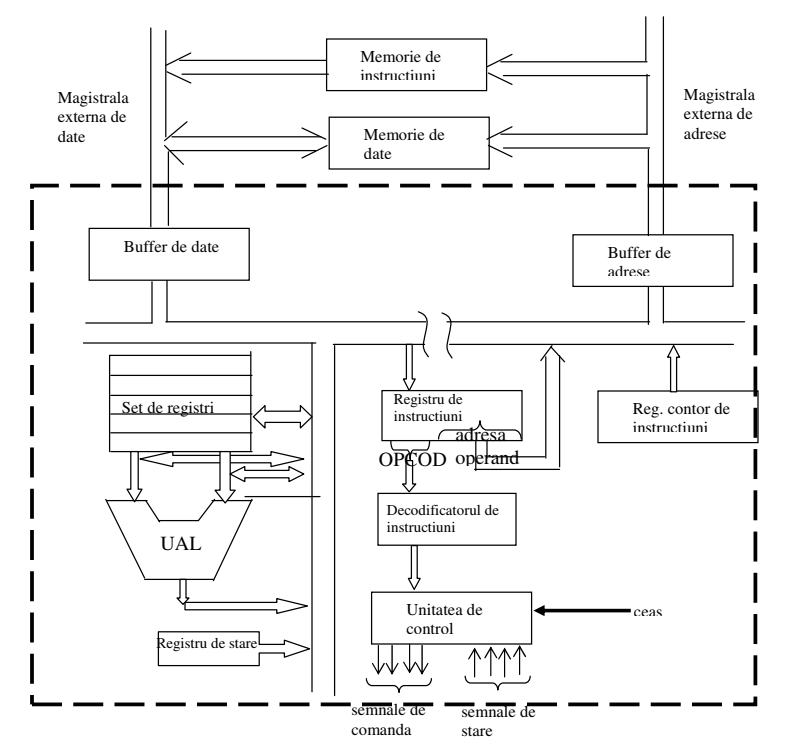 Din bufferul de date, instrucţiunea de executat se încarcă în registrul de instrucţiuni (RI) şi PC se incrementează/actualizează automat păstrând adresa următoarei instrucţiuni de executat. RI păstrează instrucţiunea pe toată durata ei. Codul operaţiei(OPCODE) se transmite decodificatorului de instrucţiuni pentru identificare şi apoi unităţiide comandă pentru execuţie. Câmpul operand conţine valoarea operandului, adresa sau alte informaţii necesare pentru obţinerea valorii acestuia. In funcţie de necesităţi valoarea din acest camp este transmisă în sistem sau unităţii de comandă.Când toate informaţiile necesare sunt disponibile, unitatea de comandă execută instrucţiunea şi adresa urmatoarei instrucţiuni este transmisă din PC pentru executare.
Descrierea unităţilor funcţionale
UAL este circuitul din structura microprocesorului care proceseaza informatia realizând operatii aritmetice si logice. Este un circuit combinational cu doua intrari si o iesire si necesita registre de memorare temporara atât pentru intrari cât si pentru iesire. Rezultatul operatie este stocat in tot intr-unul din registrii de intrare. Acesti registrii se numesc de tip acumulator.
Numaratorul de adrese (program counter, PC) pastreaza adresa locatiei care contine urmatoarea instructiune executat. Programul este stocat in memorie ca o succesiune de instructiuni ce trebuie executate secvential de catre microprocesor. La executarea unei instructiuni, continutul PC este automat marit cu o unitate pentru a indica urmatoarea instructiune de executat. Exista posibilitatea de prescriere a registrului PC, i.e. se introducere a altor valori decât celor obtinute prin ordinea naturala (salturi in program necesare in decizii si bucle). Pentru initierea unui program H incarcat PC cu adresa de inceput corespunzatoare .Prin comanda de RESET aplicata MICROPROCESORULUI, numaratorul de programe este incarcat cu o adresa fixata de catre producator, in general aceasta este OOOOH. Comanda RESET ( initializare) se da automat la punerea in functiune a microprocesorului dupaconectarea tensiunii sau se aplica din exterior.

 Registrul de adresare a memoriei. Acest registru tampon de adresare denumit buffer de adresare e conectat la magistrala de adresare a memoriei, sau a posturilor de I/O. Continutul registrului PC e transferat in bufferul de iesire care va aplica pe magistrala exterioara de adresare un cuvant binar de un bit ce reprezinta adresa unei locatii de memorie sau adresa unui port de I/E. Dar incarcarea buffului de adresare se poate face nu numai la PC, cât si de la alte elemente ale microprocesorului rezulta ca pe magistrala de adresare se pot aplica si cuvinte de adresa diferite de continutul registrului PC. Unele instructiuni pot incarca registrele de iesire cu o adresa rezultata din continutul lui PC la care se adauga sau se scade un numar rezultat in urma anumitor calcule (adesea generind multiple variante de adresare).
3. Registrul de I/O (buffer I/O). Prin acest buffer de I/O se realizeaza legatura dintre magistrala de date interioara a microprocesorului si magistrala de date exterioara a sistemului, deci vehiculeaza curentele de date si instructiuni.
4. Registrul de instructiuni, RI. Dupa ce un cuvant instructiune e adus din memorie prin bufferul de I/O pe magistrala interna a microprocesorului. O copie a acestui cuvant va fi inscrisa in registrul de instructiuni. Registrul RI pastreaza instructiunea pe durata executarii acesteia. O data copiata instructiunea in RI continutul numaratorului de adrese este automat incrementat cu o unitate PC+1. Instructiunea este divizata in 2 câmpuri: câmpul codului operatiei, OPCODE si câmpul operandului(sau adresei operandului). Bitii din codul operatiei se aplica  decodificatorului instructiunii care, apoi prin unitatea de control, va genera toatesemnalele de control necesare executiei instructiunii reprezentata de codul operatiei.Câmpul adresa operandului se aplica bufferului de adresare pentru a forma adresa din memorie unde se afla operandul necesar operatiei.
5. Regiştri de tip acumulator Acesştia sunt regiştri, din structura µp, cu cea mai frecventa utilizare. În acestia se pătrează operanzii expresiilor aritmetice sau logice. Rezultatul operaţiei efectuate de UAL se depune in unul din registrii de intrare,alterand continutul vechi al registrului. Microprocesorul permite efectuarea unor operatii (cu un singur operand ) folosind aceşti regiştri: stergerea acumulatorului (toti bitii pusi pe 0), inscrierea tuturor bitilor cu valoarea 1 , deplasarea dreapta , stânga,complementarea continutului etc.
6. Registrul indicatorilor de conditii.Prin aceastã denumire se intelege un grup de bistabile (flaguri, fanioane) asamblate sub forma unui registru si citite simultan vor genera împreuna cuvântul de stare al programului PSW (Program Status Words).Bitii cuvântului de stare sunt înscrisi la valoarea 1 in urma unor teste din timpul executiei operatiilor aritmetice si logice ale programului. Setul de instructiuni contine si instructiuni condiţionale (instructiunea se execută numai dacã fanionul respectiv esetat). O instrucţiune condiţională e utilizată pentru realizarea unei ramificaţii (salt) in program, adică se schimbă succesiunea de citire din ordinea naturala a instructiunilor de memorie, prin încarcarea PC cu o anumitã adresă .
Unitatea de control - e partea care supervizeaza functionarea corecta a sistemului de calcul. Comenzile generate de unitatea de control se obtin in urma decodificarii instructiunilor, a cererilor de intrerupere (primite de la elementele microsistemului) si aimpulsului de ceas. Modalitatile de implementare a unitatii de control sunt:- prin microprogramare. Instructiunile reprezintă microprograme, alcătuite din microinstructiuni (inscrise intr-o memorie speciala) executate prin interpretare.- Hardware – instructiunile sunt direct executate de harware. Se spune ca unitatea de comanda este cablata.
Caracteristici arhitecturale.Caracteristicile ahitecturale cu cele mai puternice influenţe asupra eficienţei de execuţie a programelor scrise în limbaje de nivel înalt sunt:• tipurile de date – deoarece ele pot fi aceleaşi su cele ale maşinii• modurile de adresare – ele definesc mecanismul de access la date şi pot fi utilizate eficient pentru reprezentarea structurilor complexe de date• setul de instrucţiuni – reflectă operaţiile tipice cerute de execuţia programuluiAlte caracteristici arhitecturale ale microprocesoarelor sunt:• organizarea registrelor• aritmetica numerelor în virgulă mobilă• întreruperi şi capcane• mijloace de depanare.
Schema generală a unui microprocesor 8086 Modelul programatorului de asembler
 Microprocesorul 8086 are două componente:
-Unitatea de execuţie (UE);
-Unitatea de interfaţă cu bus-urile(UI)
Structura acestui microprocesor este de tip pipeline, adică este o structură în bandă de asamblare cu două segmente: UE şi UI.
UE decodifică instrucţiunile numerice, elaborează comenzi interne pentru efectuarea calculelor şi comenzi externe către cea de-a doua unitate. UE conţine 8 locaţii de memorie internă numite registre de uz general. 
UI calculează adresele de memorie şi de intrare/ieşire, transferă datele între UE şi memorie, între UE şi I/O şi transferă către UE codurile numerice ale instrucţiunilor citite în memorie.
Cele două segmente efectuează autonom secvenţe de operaţii proprii, transferându-şi în acelaşi timp informaţii. Secvenţele de operaţii efectuate de cele două unităţi ale microprocesorului pentru a executa instrucţiunile se numesc cicluri de instrucţiune, pentru UE şi cicluri maşină de bus, pentru UI.
a)Structura UE
 UE are componentele:
-Unitatea aritmetică-logică (UAL), în engleză Arithmetic-Logic Unity (ALU), care execută operaţii aritmetice şi logice, deplasări  şi rotaţii.
-Registrele temporare (RT), care preiau operanzii de pe bus-ul intern şi îi oferă unităţii UAL. Împreună cu UAL formează un automat.
-Registrul de flaguri, F, care conţine indicatorii de stare ALU ai ultimei operaţii; registrul este actualizat de către ALU.
-Blocul de comandă, care decodifică codul instrucţiunii curente, preluată din coada de aşteptare Q, execută operaţia şi elaborează comenzi externe pentru UI.
UE este complet separată de exterior, toate sarcinile privind transferul cu exteriorul revenind UI-ului.
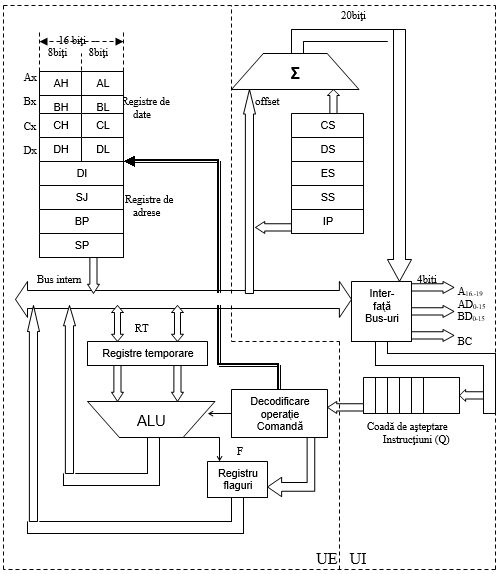 b)Structura UI
 
UI  conţine componentele date în continuare.
  1)Blocul de interfaţă între bus-uri, care face transferurile UE.
Are următoarele cicluri:
-cicluri de scriere memorie sau I/E (UC→MEM , I/E)
-cicluri de citire memorie  sau   I/E (UC←MEM , I/E)
  
2)Coada de aşteptare a codurilor de instrucţiuni (Q), care:
-este încărcată  de către UI cu coduri de instrucţiune, numai  în momentele de timp când UE nu are transferuri de date;
-este inactivă dacă este plină sau se cer transferuri pe bus;
-este ştearsă complet dacă instrucţiunea este de salt.

3)Blocul de calcul al adreselor fizice, care include:
-registrele de segment ce conţin componenta segment a adresei locaţiei de memorie accesată;
-registrul indicator al instrucţiunii curente (IP) cu componenta offset a adresei instrucţiunii curente;
-unitate de deplasare-adunare pentru calculul adresei fizice din componentele segment şi offset
Ciclul instrucţiuneExecutia instructiunilor se realizeaza intr-o secventa de pasi numita ciclu instructiune.Un ciclu instructiune este compus din mai multe cicluri masina. Ciclul esential in functionarea oricarei instructiuni este ciclul extrage-decodifica-executa (fetch-decodeexecute).Secventa de pasi este urmatoarea:1. Se transfera instructiunea urmatoare (indicata de PC) in registrul de instructiuni.2. Se schimba PC a.i. sa contina adresa urmatoarei instructiuni de executat.3. Se determina timpul instructiunii extrase.4. Daca in instructiune se foloseste continutul unei locatii de memorie, se gaseste.5. Se executa instructiunea- prin interpretare - microprogram – care este continut in memorii rapide numai pentru citire numite memorii de control in care se stocheaza microinstructiunile) sau- direct de catre hardware (cablat).6. Se reia pasul 1.Microprocesorul mai executa si alte cicluri masina:- ciclul de citire din memorie- ciclul de scriere in memorie- ciclul de calcul.
Registrele microprocesorului
 
Registrele microprocesorului 8086 au o capacitate de 16 biţi şi pot fi clasificate în patru grupe, în funcţie de rolul pe care îl au în execuţia instrucţiunilor.
-Registre generale.
-Registre segment.
-Registru indicator al adresei instrucţiunii curente IP.
-Registru de flaguri,F, şi registrul IP.
 
Registre generale
 
Registrele generale se impart în două seturi de registre:
-Registre de date: Ax,Bx,Cx,Dx.
-Registre de adresare: SP, BP, SI, DI.
 
a)Registre de date
 
Există patru registre de date de 16 biţi:
Ax-acumulator;
Bx-baza în adresarea datelor;
Cx-contor;
Dx-date.
Fiecare din aceste registre pot fi împărţite în două registre de 8 biţi:
Registrele de date sunt utilizate în majoritatea instrucţiunilor aritmetice şi logice. Majoritatea instrucţiunilor aritmetice utilizează în acelaşi mod toate registrele. Există şi instrucţiuni aritmetice pentru care anumite registre generale au  întrebuinţări speciale. De exemplu:
Ax - operaţii de intrare/ieşire pe 16 biţi, înmulţiri şi împărţiri pe 16 biţi;
AL - operaţii de intrare/ieşire pe 8 biţi, translaţii, aritmetice BCD, înmulţiri şi împărţiri pe 8 biţi;
AH – înmulţiri şi împărţiri pe 8 biţi;
Bx – operaţii cu memoria, adresare indirectă, translaţii;
Cx – operaţii cu şiruri, bucle program;
CL – operaţii de deplasare sau rotaţie cu mai mult de o poziţie;
Dx – operaţii de intrare/ieşire, adresare indirectă, înmulţiri şi împărţiri pe 16 biţi.
 
b)Registre de adresare
 Sunt de două tipuri:
1)Registre indicatoare de adresă în stivă (pointer):
-SP (Stack Pointer), care conţine adresa curentă a vârfului stivei;
-BP (Base Pointer), care conţine adresa bază pentru adresarea indirectă a stivei.
	2)Registre indicatoare de adrese pentru şiruri (index):
	-DI (Destination Index)–conţine adresa curentă pentru şirul  destinaţie;
	-SI (Source Index)–conţine adresa curentă pentru şirul  sursei.
Registrele de adresare pot fi utilizate şi pentru anumite instrucţiuni aritmetico-logice.
Registrele pointer conţin componente offset ale adreselor de stivă (adresele relative în segmentul de stivă curent) . 
Registrul BP poate fi utilizat şi pentru adresarea în cadrul altor segmente.
Registrele index conţin componente offset ale adreselor variabilelor (adrese relative în segmentul de date curent). Ele sunt utilizate ca registre de adresare şi instrucţiunile de transfer sau prelucrări de şiruri de caractere. În acest ultim caz registrul SI conţine adresa relativă curentă a şirului destinaţie în cadrul segmentului de date curent (DS), iar DI conţine adresa relativă curentă a şirului sursă în cadrul segmentului de date suplimentar (ES).
Registrele segment
 
Spaţiul de memorie pe care poate să-l adreseze un microprocesor 8086 este împărţit în segmente logice de lungime 64KO. Există patru registre segment:
-CS (Cod Segment), care conţine componenta segment a adreselor codului (instrucţiunile programului);
-DS (Data Segment), care conţine componenta segment a adreselor variabilelor (segment date curent);
-ES (Extra Segment), care conţine componenta segment a adreselor  variabilelor (segment suplimentar);
-SS (Stack Segment), care conţine componenta segment a adreselor datelor din segmentul stivă.
Instrucţiunea care urmează să fie executată se găseşte în segmentul a cărui adresă se află în registrul CS, la adresa relativă conţinută în IP.
Conţinutul registrului DS defineşte segmentul de date curent. Toate referirile la datele din memorie, cu excepţia celor prin registrele BP şiSP sau registrul DI în instrucţiunile pentru şiruri, utilizează în mod implicit segmentul referit de DS.
Conţinutul registrul ES defineşte segmentul de date suplimentar. Referirile la date în instrucţiunile pentru şiruri utilizează în mod implicit segmentul referit de ES.
Conţinutul registrului SS defineşte segmentul curent al stivei. Toate referirile la datele din memorie prin registrele BP şi SP utilizează în mod implicit segmentul referit de registrul SS.
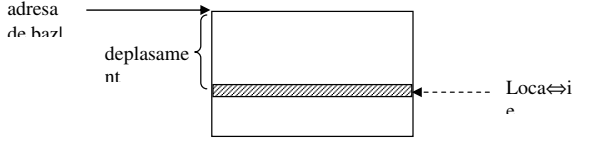 Registrele IP şi F
 Registrul indicator al adresei curente, IP (Instrucţion pointer), este un registru de 16 biţi care conţine componenta ofset a adresei instrucţiunii în segmentul de cod curent. Programele nu au acces direct la IP, dar există instrucţiuni care îl modifică şi îl încarcă sau îl descarcă prin stivă. Registrul de flaguri F cuprinde biţii indicatori de stare şi control, numiţi şi flaguri. Aceste flaguri sunt utilizate pentru a memora informaţii referitoare la rezultatul unor operaţii aritmetice şi logice (OF, SF, ZF, AF, PF, CF) şi pentru memorarea unor informaţii de control al microprocesorului (TF, DF, IF). Semnificaţiile acestor flaguri sunt date în continuare.
-CF (Carry Flag)  reflectă transportul în exterior al bitului cel mai semnificativ al rezultatului operaţiilor aritmetice. CF=1 înseamnă un transport la operaţia de adunare. CF mai este modificat la operaţiile de rotaţie şi deplasare.
 -PF (Parity Plag) este indicator de paritate, el fiind 1 dacă rezultatul are paritate pară; de asemenea acest indicator este utilizat şi de instrucţiunile de aritmetică zecimală.
-AF (Auxiliary Cary Flag) este indicator de transport auxiliar şi este 1 dacă a fost transport de  la jumătatea de octet inferioară la jumătatea de octet superioară; este utilizat la instrucţiunile de aritmetică zecimală;. -ZF (Zero Flag) este indicatorul de zero, având valoarea 1 dacă rezultatul operaţiei a fost zero;
-SF (Sign Flag), indicatorul de semn, este 1 dacă cel mai semnificativ bit al rezultatului este 1, adică, în reprezentarea numerelor în complement faţă de 2, rezultatul este negativ.
-OF (Overflow Flag), indicatorul de depăşire aritmetică, a gamei de valori posibil de reprezentat, este 1 dacă dimensiunea rezultatului depăşeşte capacitatea locaţiei memoriei.
-IF (Interrupt Flag), indicatorul de validare a întreruperilor, este 1 dacă se pot valida întreruperile externe mascabile şi 0 dacă întreruperile externe sunt invalidate. De remarcat că acest flag nu afectează întreruperile interne sau pe cele externe nemascabile.
DF (Direction Flag) este utilizat de instrucţiunile pe şiruri de caractere şi specifică direcţia de parcurgere a lor:
0 – de la adrese mici spre adrese mari;   1 – de la adrese mari spre adrese mici.
-TF (Trace Flag) este utilizat pentru controlul execuţiei instrucţiunilor în regim pas cu pas în scopul depănării programelor. Dacă este 1, după execuţia fiecărei instrucţiuni se va genera un semnal de întreruperi intern.
Adresarea memoriei. Segmentarea memoriei.
 
Intel 8086 poate adresa un spaţiu  de memorie din memoria principală (MP) de 1 Moctet. Conform convenţiei INTEL, datele formate din mai mulţi octeţi sunt memorate cu octetul cel mai semnificativ la locaţia de adresă cea mai mare, adică octetul cel mai puţin semnificativ este memorat la adresa cea mai mică. 
Intel 8086 vede memoria principală organizată ca un grup de segmente. Un segment este un bloc de memorie de dimensiune 64 Kocteţi. Fiecare segment poate fi accesat, în scriere sau în citire, în mod independent.
Procesoarele pot lucra în două moduri: modul real şi modul protejat.
În modul real procesoarele adresează memoria principală printr-o adresă fizică directă.
În modul   protejat, procesoarele adresează memoria principală ca pe o memorie virtuală. O adresă virtuală este, de fapt, un nume pentru o locaţie de memorie pe care procesorul o translatează într-o adresă fizică corespunzătoare. O adresă virtuală are două componente: o adresă de bază (segment) şi un deplasament (ofset). Notaţia consacrată pentru adresa logică este:
Segment : offset
Trecerea de la  adresa logică la adresa fizică se face astfel:
Adresa logică → adresă fizică
Adresă fizică = segment x 10(+) + offset
Înmulţirea cu zece a unui număr în ….  înseamnă  deplasarea spre stânga cu o poziţie. Exemple:
adresa logică  ABC4 : EFB8
adresa fizică = ABC40  +  EFB8 = BACF8
adresa logică  AB00 : CD00
adresa fizică =  AB000 + CD00 = B7D00
Această adresă fizică este calculată în UI în funcţie de modul de adresare.
Structura pe segmente a memoriei face posibilă scrierea unor programe care sunt independente de poziţia lor în memorie, adică sunt relocabile dinamic. Pentru ca un program să fie relocabil trebuie să fie scris astfel încât să nu altereze registrele sale segment şi să nu facă transferuri directe de la o locaţie în afara segmentului de cod. Aceasta permite programului să fie mutat oriunde în memoria disponibilă, atâta timp cât registrele segment sunt actualizate cu noua adresă de bază.
Formatul instrucţiunii
Instrucţiunile, codificate în binar, pot ocupa în memorie de la 1 la 6 octeţi. Codul instrucţiunii este format din:
-codul operaţiei care ocupă 1 sau 2 octeţi şi care specifică:
		-tipul operaţiei;
		-tipul operanzilor (8 sau 16 biţi);
		-sursa operanzilor (internă sau externă);
		-destinaţia rezultatelor operaţiilor ALU;
		-modul de calcul al EA;
-operanzii de tip imediat:  date şi adrese.
Formatul instrucţiunii cu cod pe un octet.
Semnificaţiile câmpurilor din figura. sunt date în continuare.
D – destinaţie. Specifică direcţia rezultatului  în combinaţie cu câmpurile MOD şi R/M.
W – word. Specifică tipul de transfer. W = 0 înseamnă transfer pe un octet iar W = 1, transfer pe 2 octeţi (1 cuvânt).
MOD este o codificare a modului de calcul al adresei efective sau lungimea deplasamentului. Este utilizat pentru a determina adresa efectivă împreună cu câmpul r/m.
MOD = 1 1,  câmpul r/m este un câmp de registru cu următoarele semnificaţii:
        MOD = 00,  câmpul deplasament nu este prezent
	MOD = 01,  câmpul deplasament are 8 biţi (low)
	MOD = 10,  câmpul deplasament are 16 biţi.
R/M  conţine:
			-adresa unui registru (pentru MOD=11)
			-o codificare utilizată pentru calculul adresei efective.
Unitatea de execuţie (UE) are acces la operanziiimediaţi şi de registre; când este nevoie de un operand de memorie, se transmite la UI deplasamentul acestuia şi registrul de segment IC determină adresa fizică a operandului în funcţie de modul de adresare.
deplasament
MEMORIE
AE
+
OPERAND
AF
AS
Moduri de adresare
Există, în principal, cinci moduri de adresare.
  
Adresare directă
 Adresa efectivă (AE) a operandului este reprezentată de deplasamentul conţinut în instrucţiune.
Adresare directă. AE, adresă efectivă. AS, adresă segment. AF, adresă fizică.
Adresare indirectă prin registre
 
În câmpul calculat nu se află operandul, ca la adresarea directă, ci o altă adresă de operand.
Cod operaţie
Deplasament
BX
AE
BP
SI
+
AF
OPERAND
DI
AS
Adresare indirectă prin registre.
 
Sintaxa instrucţiunilor în limbajul de asamblare utilizează pentru adresarea indirectă operatorul [ ]. De exemplu: mov ax, [bx], se deplasează la adresa conţinută de bx.
Adresare indexată
 
La calculul adresei participă şi un registru index (SI sau DI în cazul procesoarelor 8086).
Memorie
Adresare efectivă
V[6 ]
V[5 ]
Deplasament
V[4 ]
V[3 ]
+
V[2 ]
V[1 ]
V[0 ]
Registru index
7                  07                   015
COD OP
MOD R/M
DEPLASAMENT
SI
+
AE
DI
AF
+
OPERAND
AS
Adresare indexată
Adresa se obţine din suma registrului index şi deplasamentul din instrucţiune.
Acest mod de indexare este utilizat, în cele mai multe cazuri, pentru referirea elementelor unui vector. Deplasamentul marchează începutul vectorului iar registrul index selectează elementul prin poziţia sa relativă în cadrul vectorului. Deoarece toate elementele vectorului sunt de aceeaşi lungime, prin operaţii aritmetice elementare asupra registrului index se va selecta orice element.  De aceea se poate specifica un factor de scală (1,2,3,4) pentru index, pentru a referi vectori cu componente de lungime fixă de 1,2,3,4 octeţi.
Referirea vectorilor de lungime fixă în adresarea indexată.
COD OP
SI
AE sursă
DI
AE destinaţie
OPERAND
AE
Adresare imediată
 
În acest caz operandul se află chiar în instrucţiune.
Adresare imediată.
Adresarea porturilor de intrare/ieşire
Porturile de intrare/ieşire se adresează unde aceeaşi adresă se găseşte în instrucţiune, pe 8 biţi, cu 256 de adrese.
Adresarea porturilor intrare/ieşire